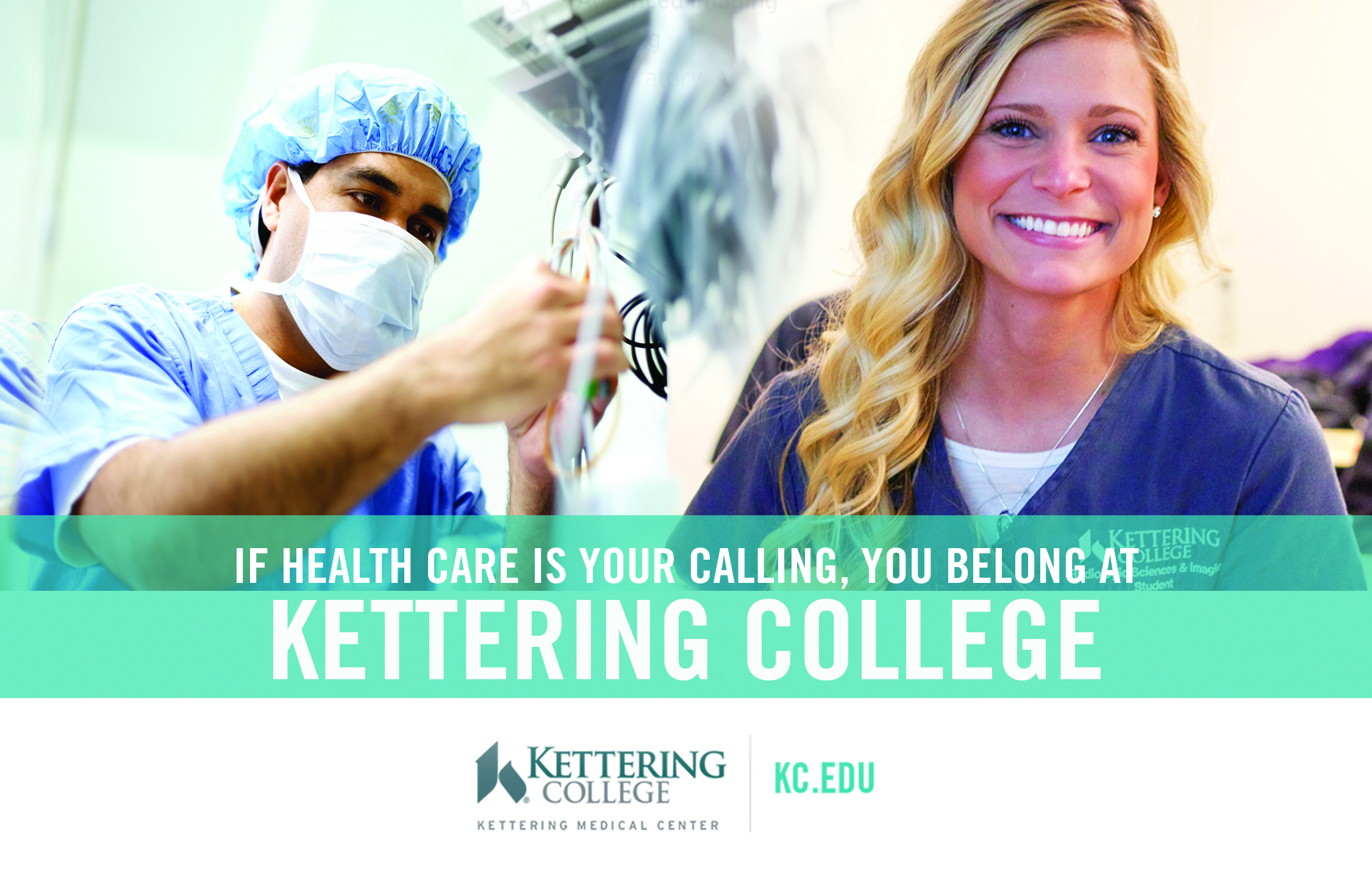 QM and Accreditation—Sounds Boring but It’s BASIC
Paula Reams PhD, APRN, CNP-F, CNE, LMT
Kettering College
Innovative. Superior graduates. Passion for health and service.
Directions for Using Poll Everywhere
Respond to polling questions by:
Website:
PollEv.com/paulareams992
Text Messaging:
paulareams992 to 22333
Then enter the letter for your response
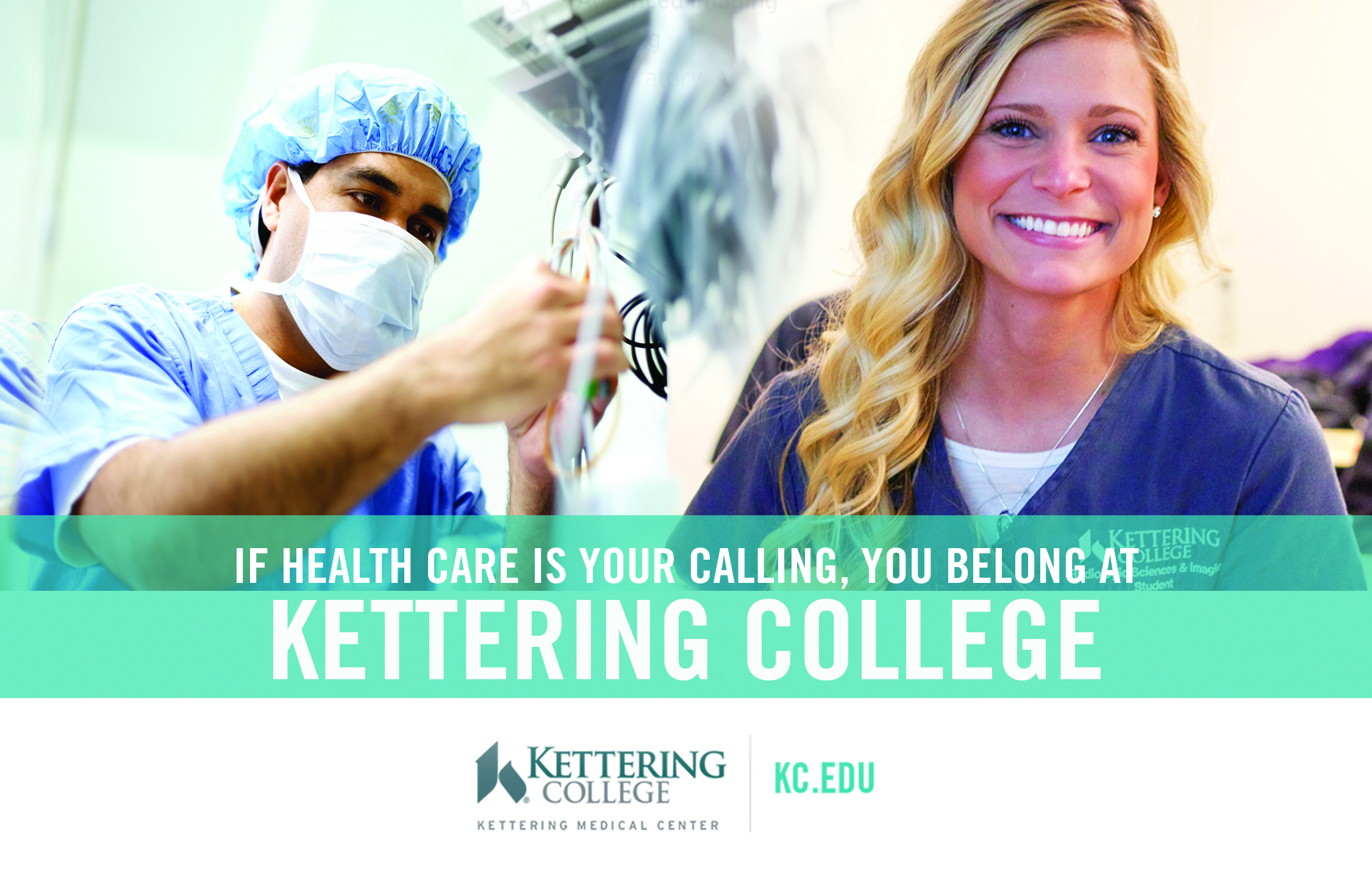 [Speaker Notes: Must type in 22333 in the address then paulareams992 in the message.]
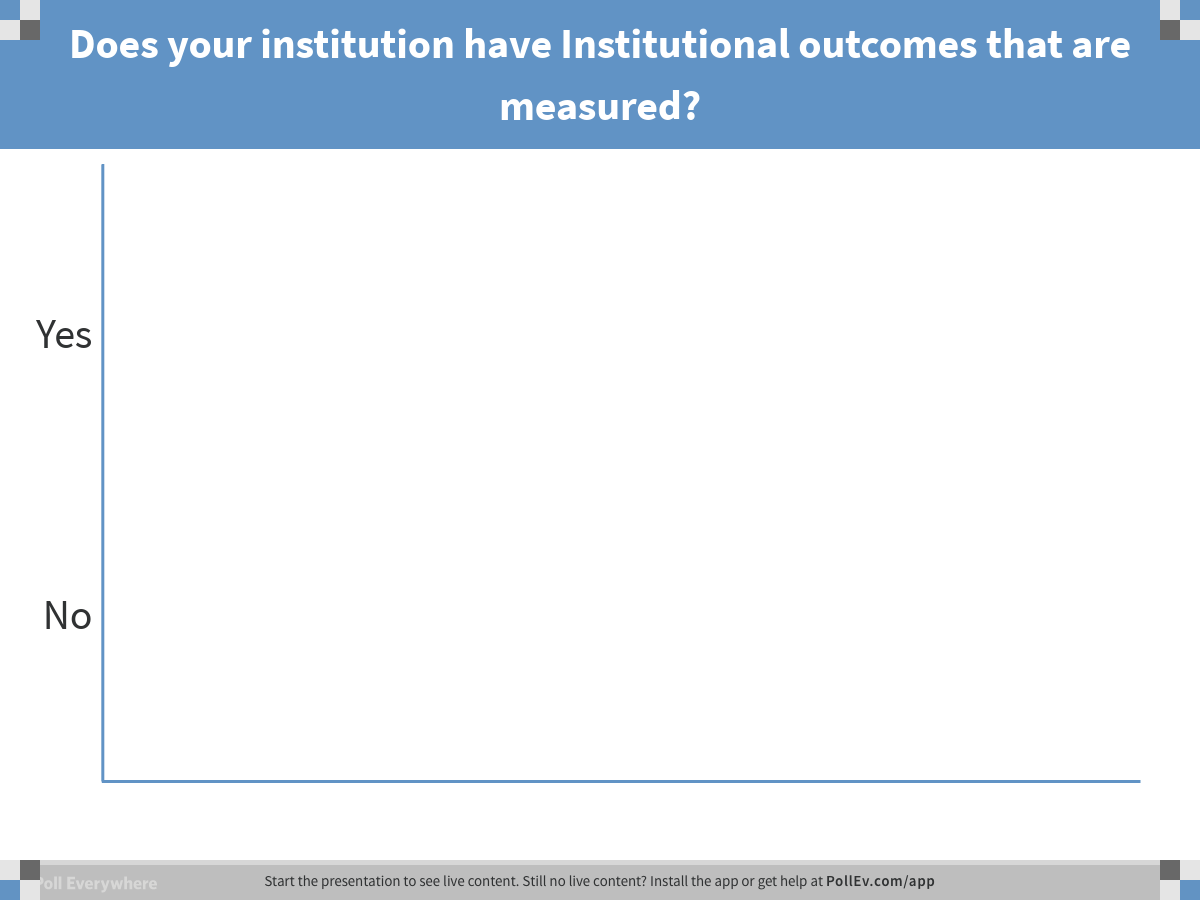 [Speaker Notes: Poll Title: Does your institution have Institutional outcomes that are measured?
https://www.polleverywhere.com/multiple_choice_polls/7cVYEcCg6QufWyt]
QM Standard 3.1
Standard 3.1 is one of the QM Alignment Standards that assists with learner success through demonstration of proficiency of assignments and meeting outcomes. This QM Standard helps higher education institutions demonstrate accreditation goals by aligning learning outcomes to assignments.
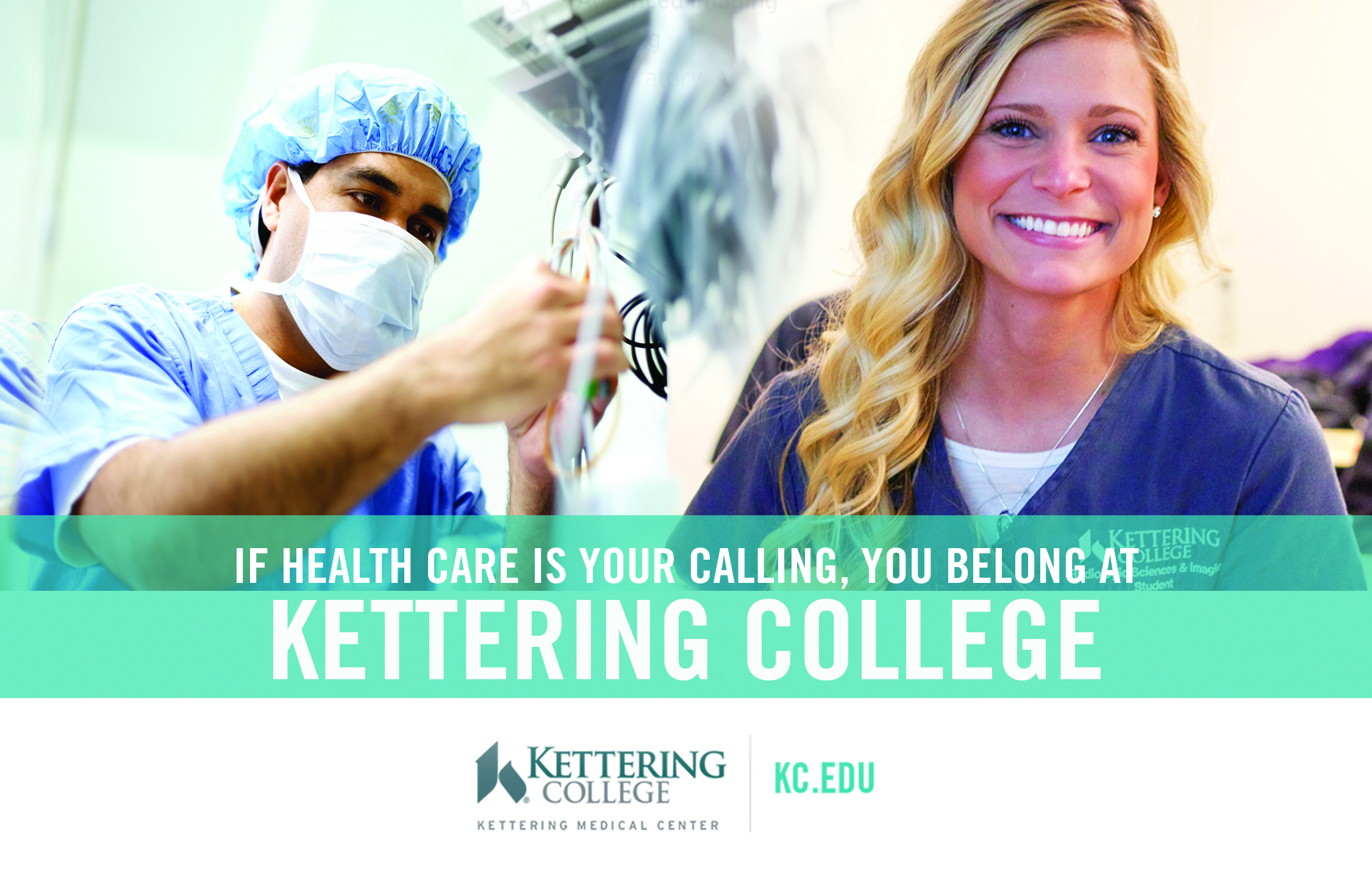 [Speaker Notes: This is where working with QM is so important because it helps accreditors see the alignment from institutional, program, course to even modular outcomes come alive. Data that is gathered can not only help with accreditation, it can help make improvements in programs and courses, which is also a QM goal.]
HLC Criteria for Accreditation
Criterion 4B. The institution demonstrates a commitment to educational achievement and improvement through ongoing assessment of student learning.
The institution has clearly stated goals for student learning and effective processes for assessment of student learning and achievement of learning goals.
The institution assesses achievement of the learning outcomes that it claims for its curricular and co-curricular programs.
The institution uses the information gained from assessment to improve student learning.
The institution’s processes and methodologies to assess student learning reflect good practice, including the substantial participation of faculty and other instructional staff members.
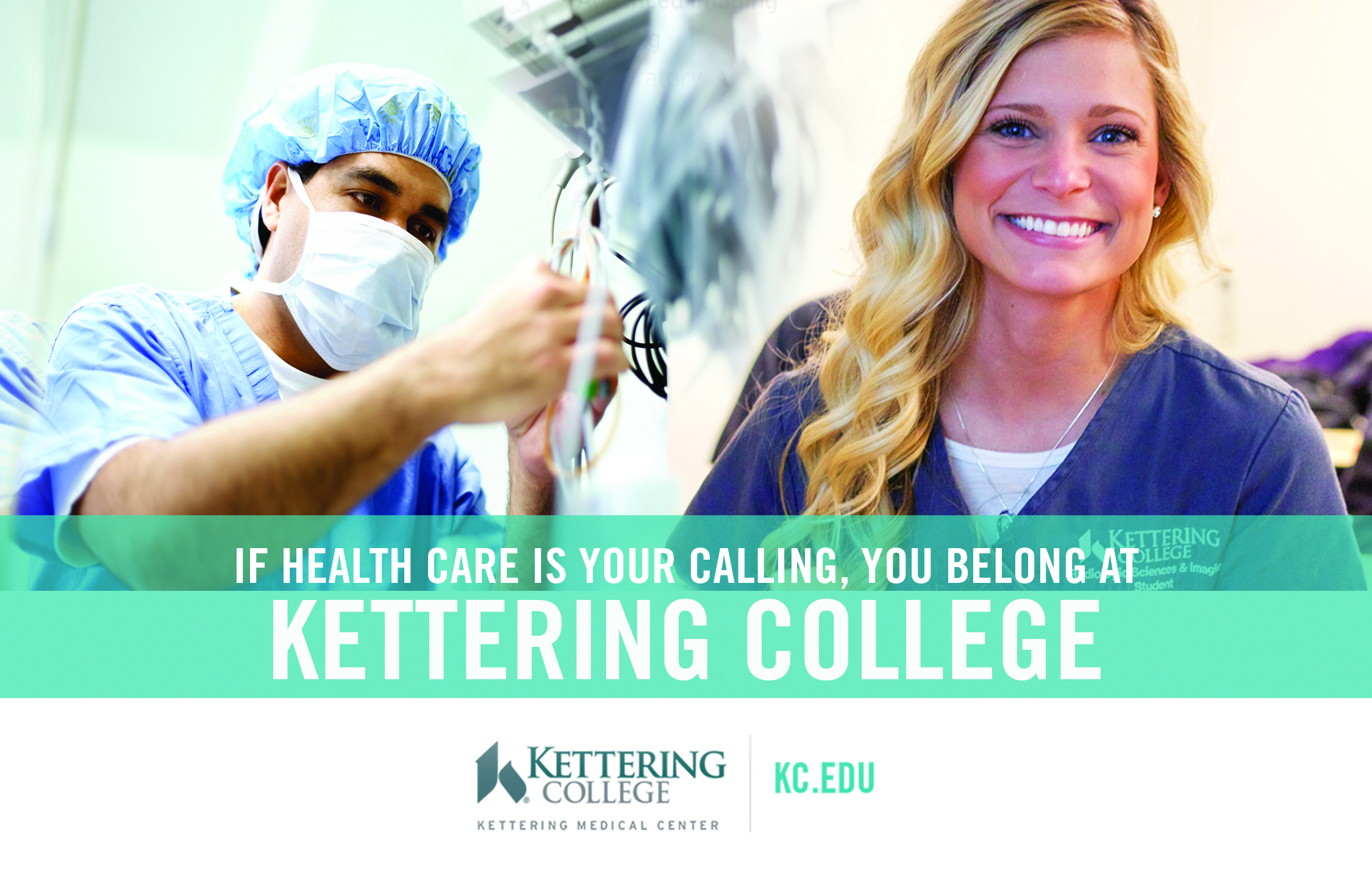 BASIC Institutional Outcomes
Broad Integrative Learning
Demonstrates broad integrative knowledge of disciplines outside the students’ specific field of study. 
Applied Learning
Demonstrates the ability to put knowledge to use in a new practical context, such as classroom settings, clinical/laboratory, or mission experiences.
Specialized Learning
Demonstrates appropriate use of, and fluency in, specialized terms, vocabulary, technologies, and methods of the specific field of study. 
Intellectual Skills
Demonstrates continued development in reading comprehension, oral and written communication and quantitative analysis in projects, papers and professional performance. 
Civic Engagement
Engages in serving human need using knowledge and skill from both integrative and specialized curricula in community/global settings.
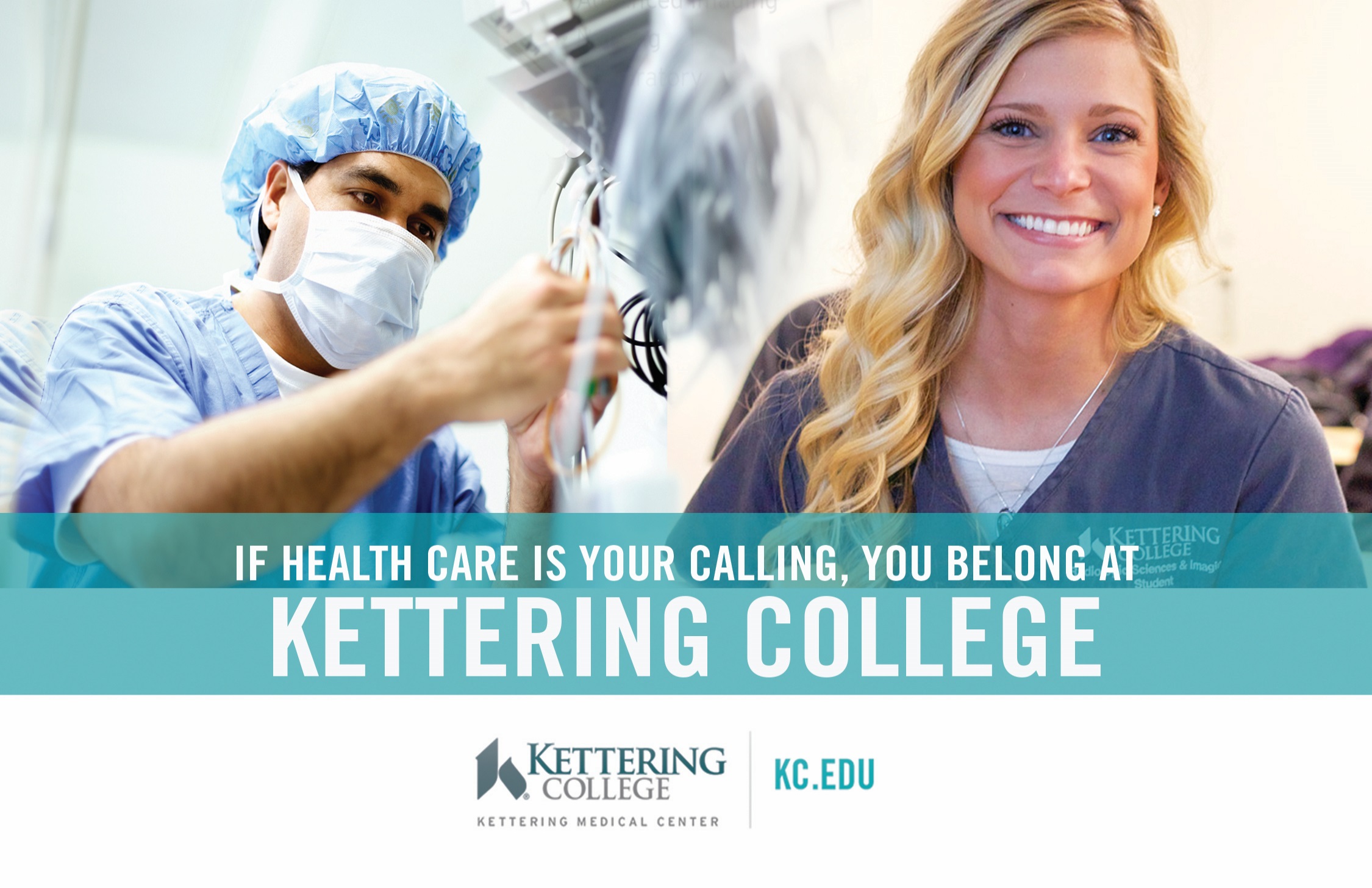 [Speaker Notes: B:  What life lessons are you learning?  
A:  How do you use what you learn? 
S:  How are you becoming an expert? 
I:  In what ways are you smarter? 
C:  How are you engaged in your community?]
Program Accreditation Guidelines
CoARC Standard 3.02
Program goal(s) must form the basis for ongoing program planning, implementation, evaluation, and revision. In addition, optional program goal(s) and outcomes must be reviewed annually by program personnel to ensure compatibility with the mission of the sponsoring educational institution.
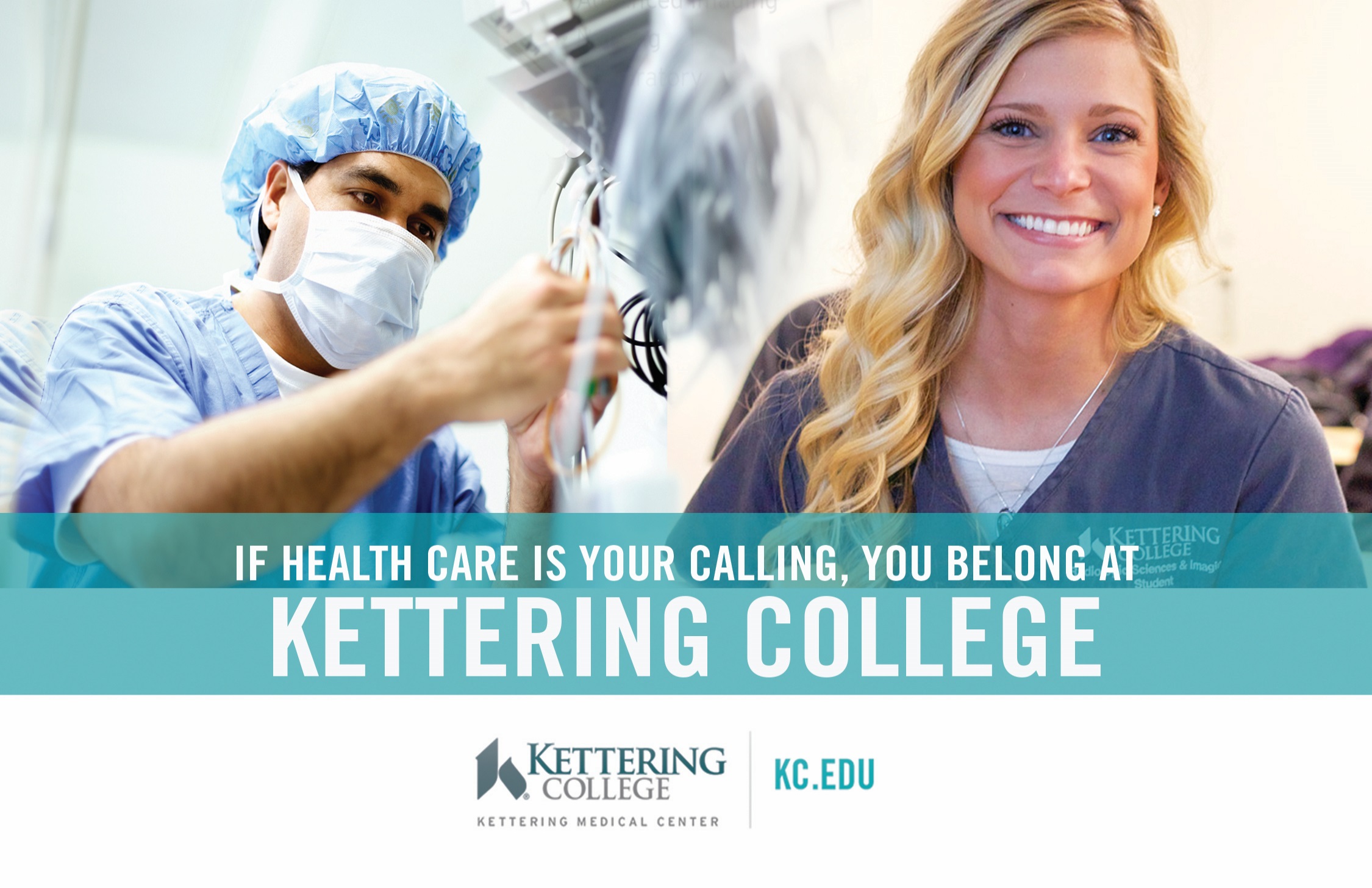 [Speaker Notes: There are 5 emphases in the program, management, education, respiratory, advanced imaging and sonography. 
The Respiratory program is accredited (will be in July we hope!) had visit in January. 
By Co ARC]
RC Program Learning OutcomesAll graduates will demonstrate the:
Ability to recall, apply, and analyze information required of advanced-level respiratory therapists. (Specialized Learning IO)
Manual dexterity and technical proficiency necessary to perform as competent advanced-level respiratory therapists. (Specialized Learning IO)
Caring and positive attitude necessary for continued employment as advanced-level respiratory therapists. (Applied Learning IO)
Ability to engage in critical thinking, reflection, and problem solving through evidence-based practice in multiple health care settings. (Intellectual Skills IO)
Respect and adaptability for cultural, ethnic, and individual diversity within a changing health care environment. (Broad Integrative Learning IO)
Ability to incorporate current knowledge, theory, and research into health professions practice. (Intellectual Skills IO)
Ability to empower himself or herself and others through an integration of leadership, management, and teaching/learning skills in the health care environment. (Civic Engagement IO)
Professional, ethical, spiritual, and compassionate service within the health care setting. (Civic Engagement IO)
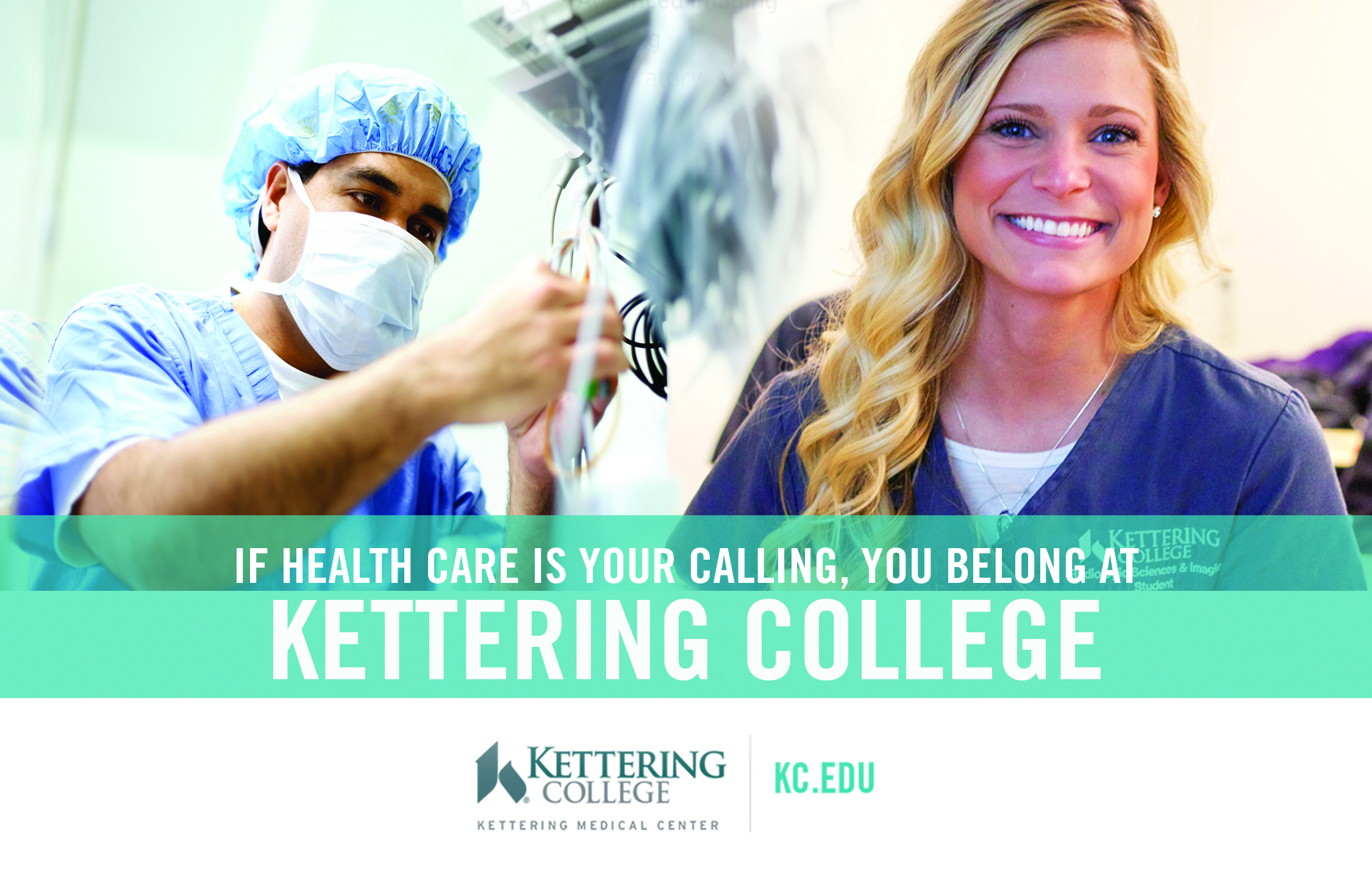 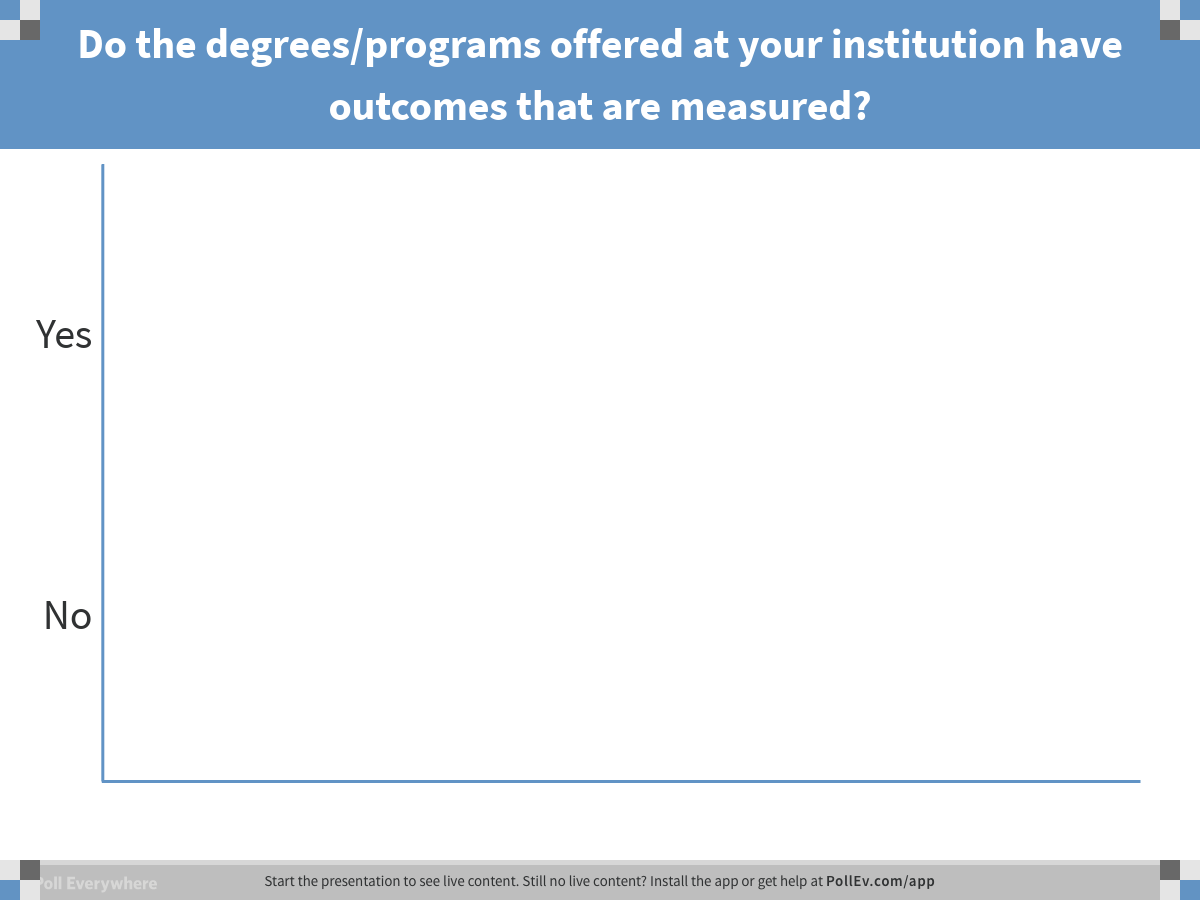 [Speaker Notes: Poll Title: Do the degrees/programs offered at your institution have outcomes that are measured?
https://www.polleverywhere.com/multiple_choice_polls/91zao6IVkt5CKR1]
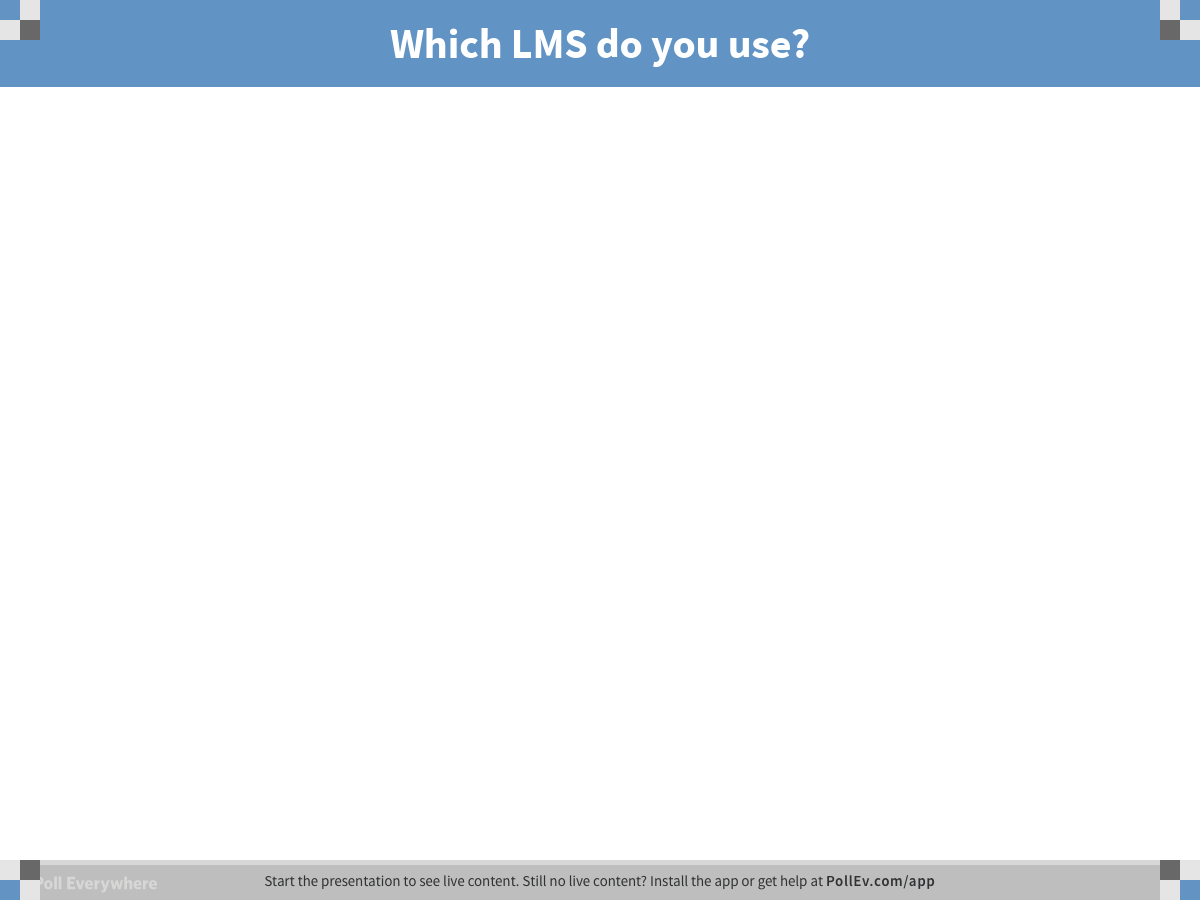 [Speaker Notes: Poll Title: Which LMS do you use?
https://www.polleverywhere.com/free_text_polls/IMly2h135U4UkWj]
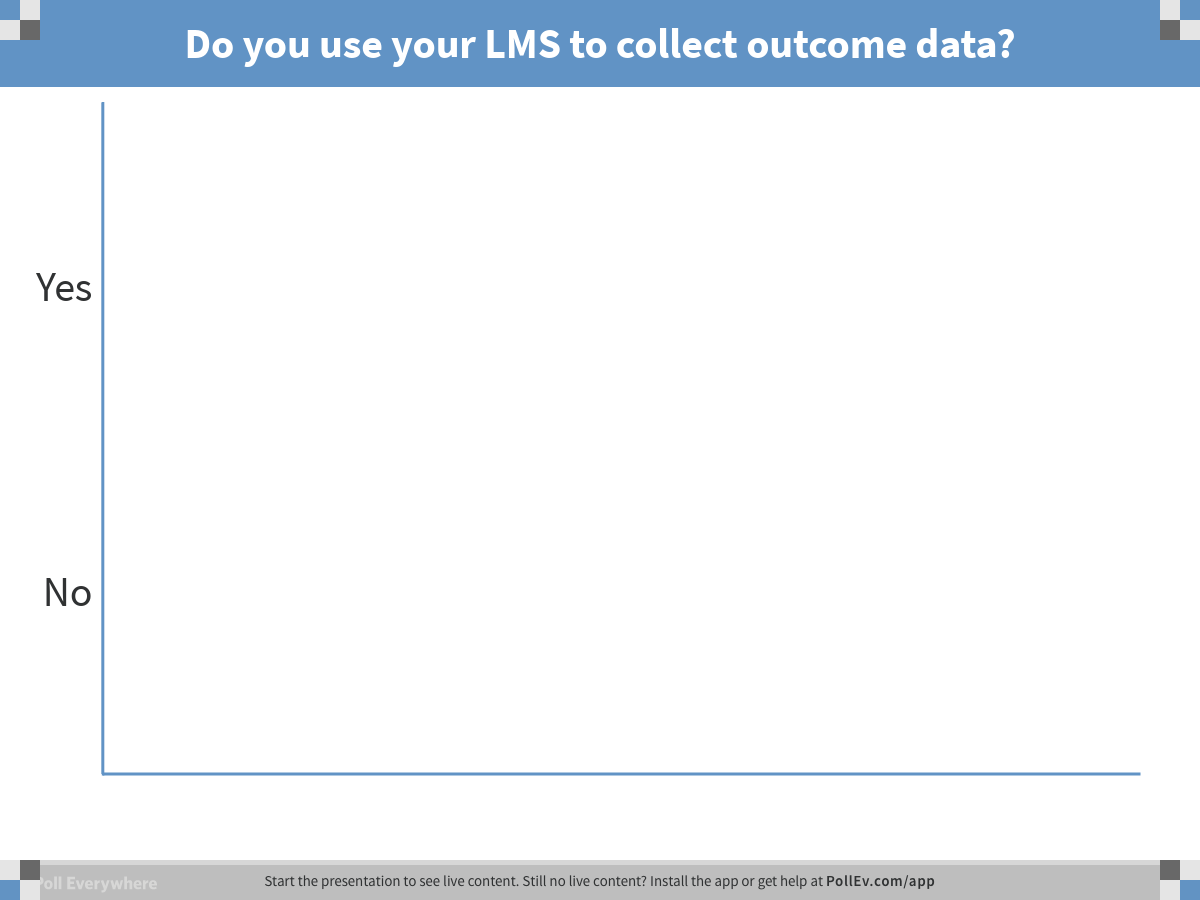 [Speaker Notes: Poll Title: Do you use your LMS to collect outcome data?
https://www.polleverywhere.com/multiple_choice_polls/c4cDhTbO4yvkatp]
QM Standards
The QM Rubric addresses learning outcomes
Course learning outcomes
Unit/Module learning outcomes
If the unit/module and course outcomes align, then it is just a process to align program and institutional outcomes to them.
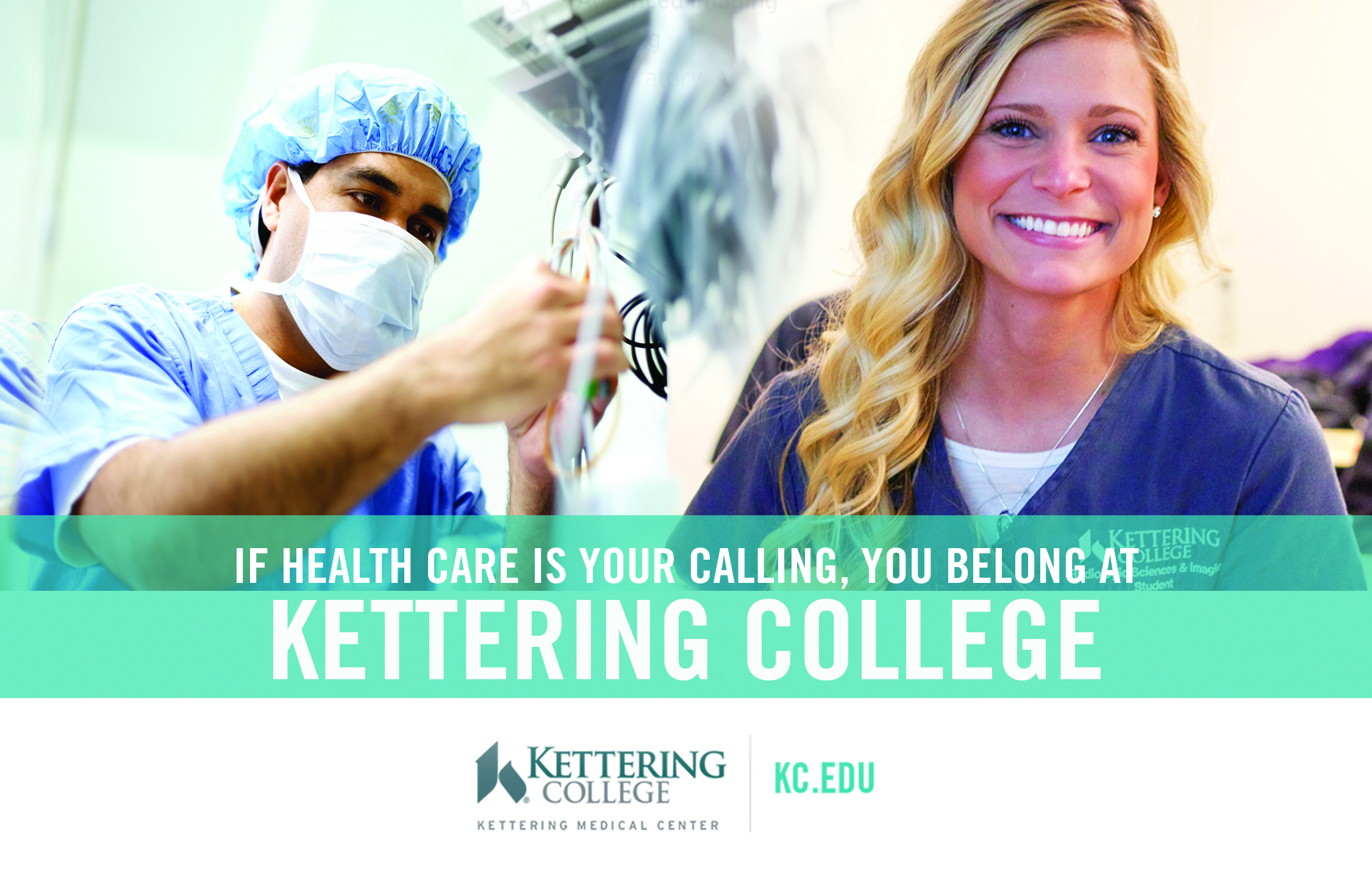 [Speaker Notes: Alignment of 2.1, 2.2 3.1, 4.1, 5.1, 6.1—all are 3 points on the rubric]
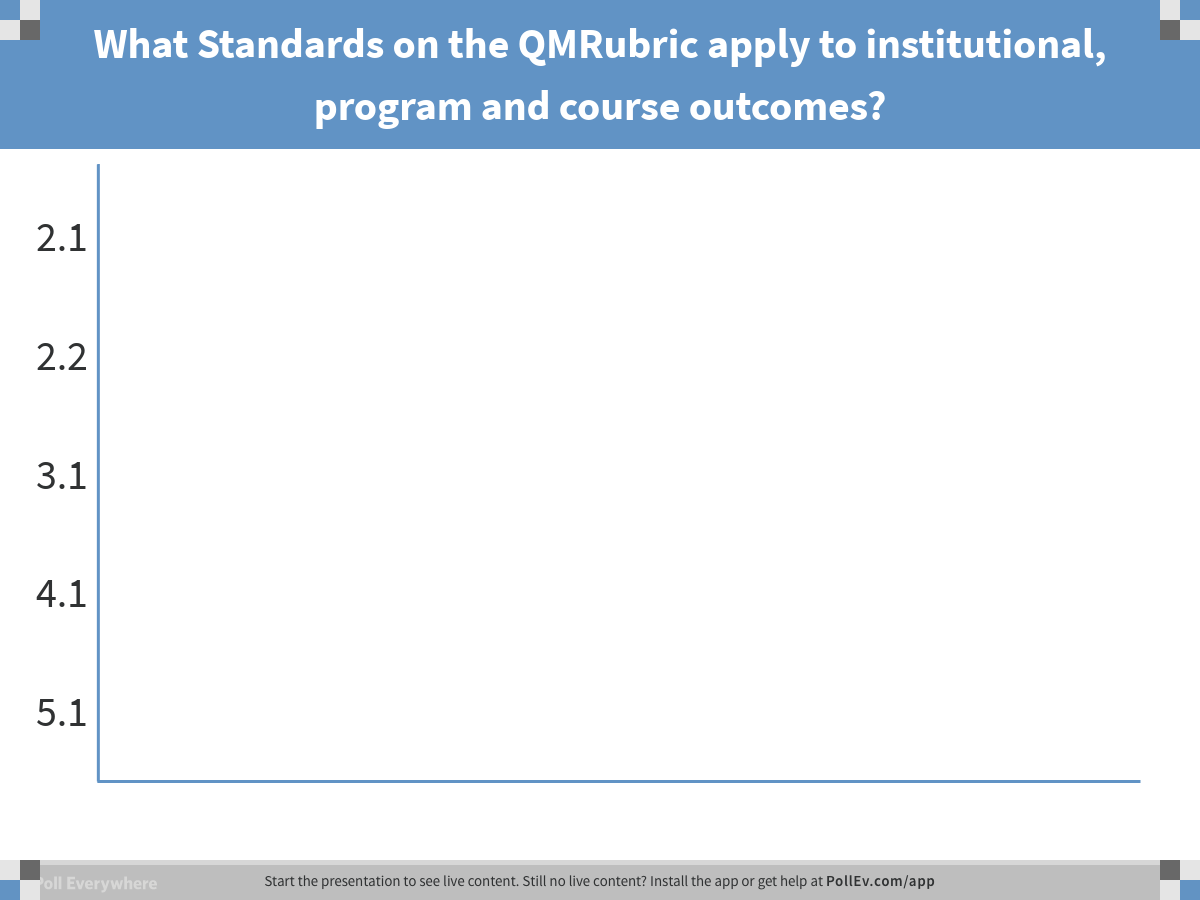 [Speaker Notes: Poll Title: What Standards on the QMRubric apply to institutional, program and course outcomes?
https://www.polleverywhere.com/multiple_choice_polls/Q3LwDFExDosQ7QK]
QM Alignment Standards
Standard 2.2:
The module/unit learning objectives or competencies describe outcomes that are measureable and consistent with the course-level objectives or competencies.
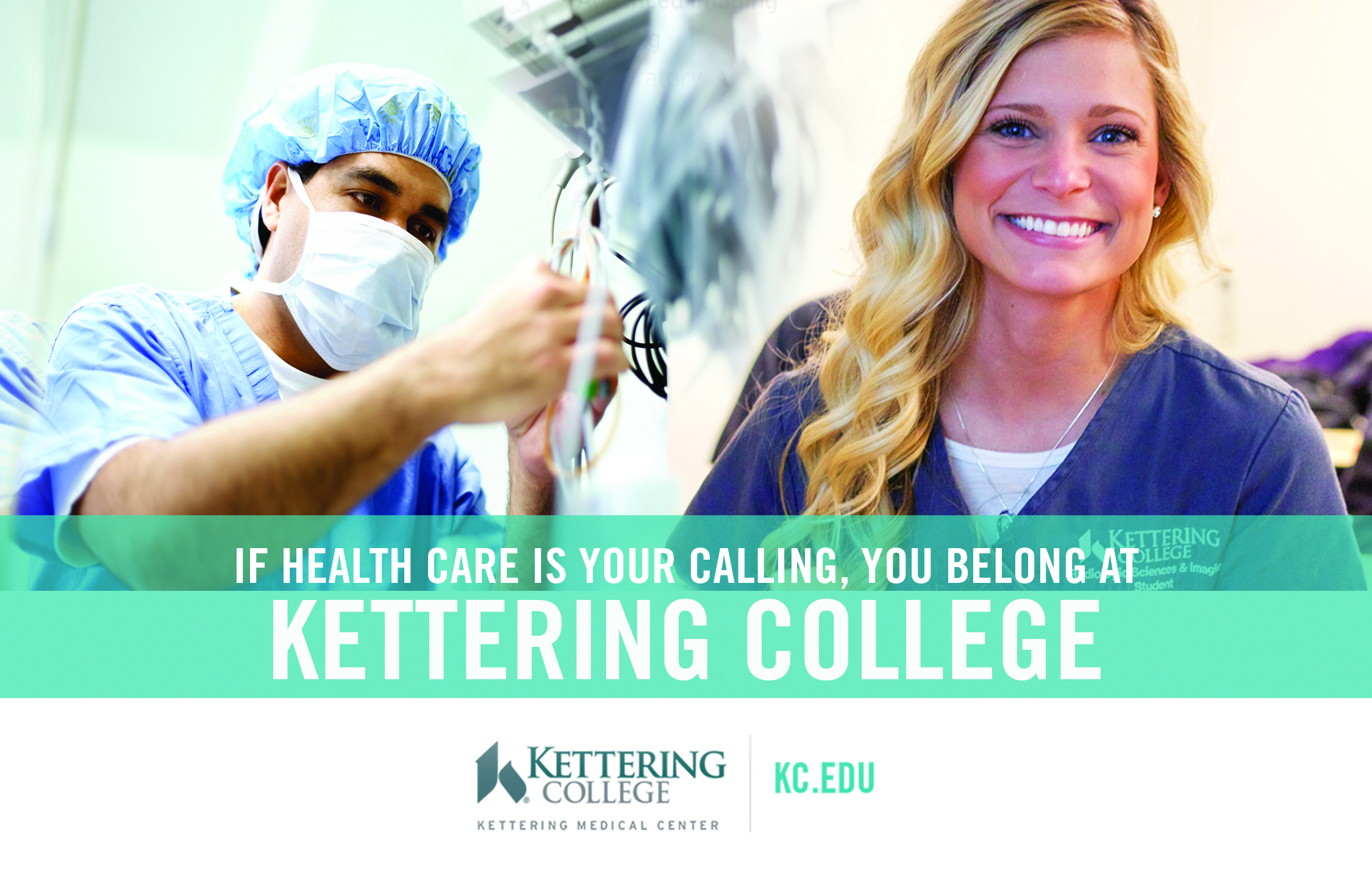 [Speaker Notes: Show rubric book]
Health Sciences
Linking specific assessments to module/course, program and institutional outcomes 
It’s in the syllabus!
LMS linking (Canvas)
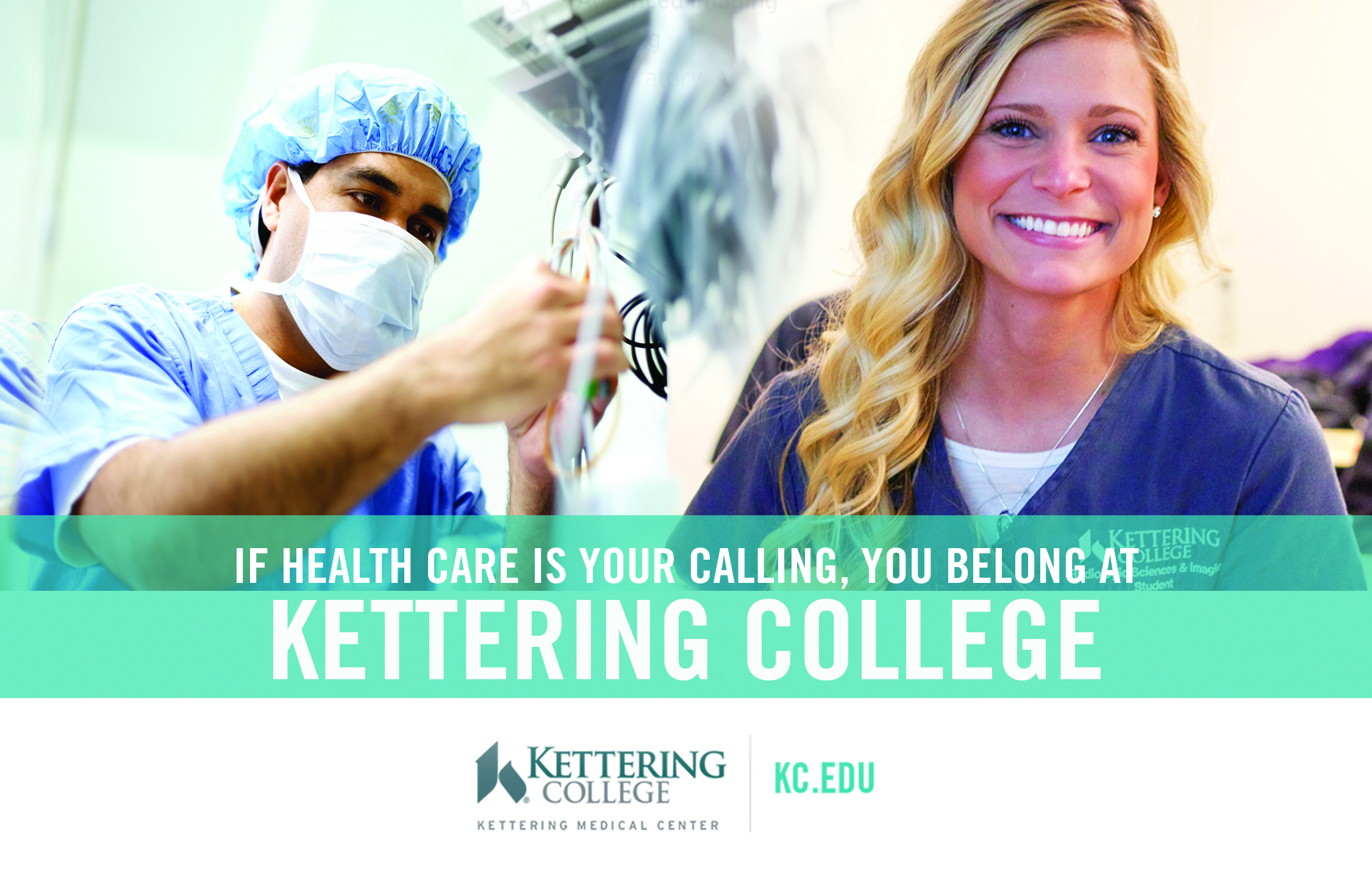 [Speaker Notes: Go to canvas; show rubric link and outcome grade on the rubric—HESC 348, interview paper]
Health Sciences
Rubric for measuring the outcomes
4—exceeds outcomes
3—meets outcomes
2—elements of outcomes being met
1—does not meet outcome
0 – for students not enrolled in the program
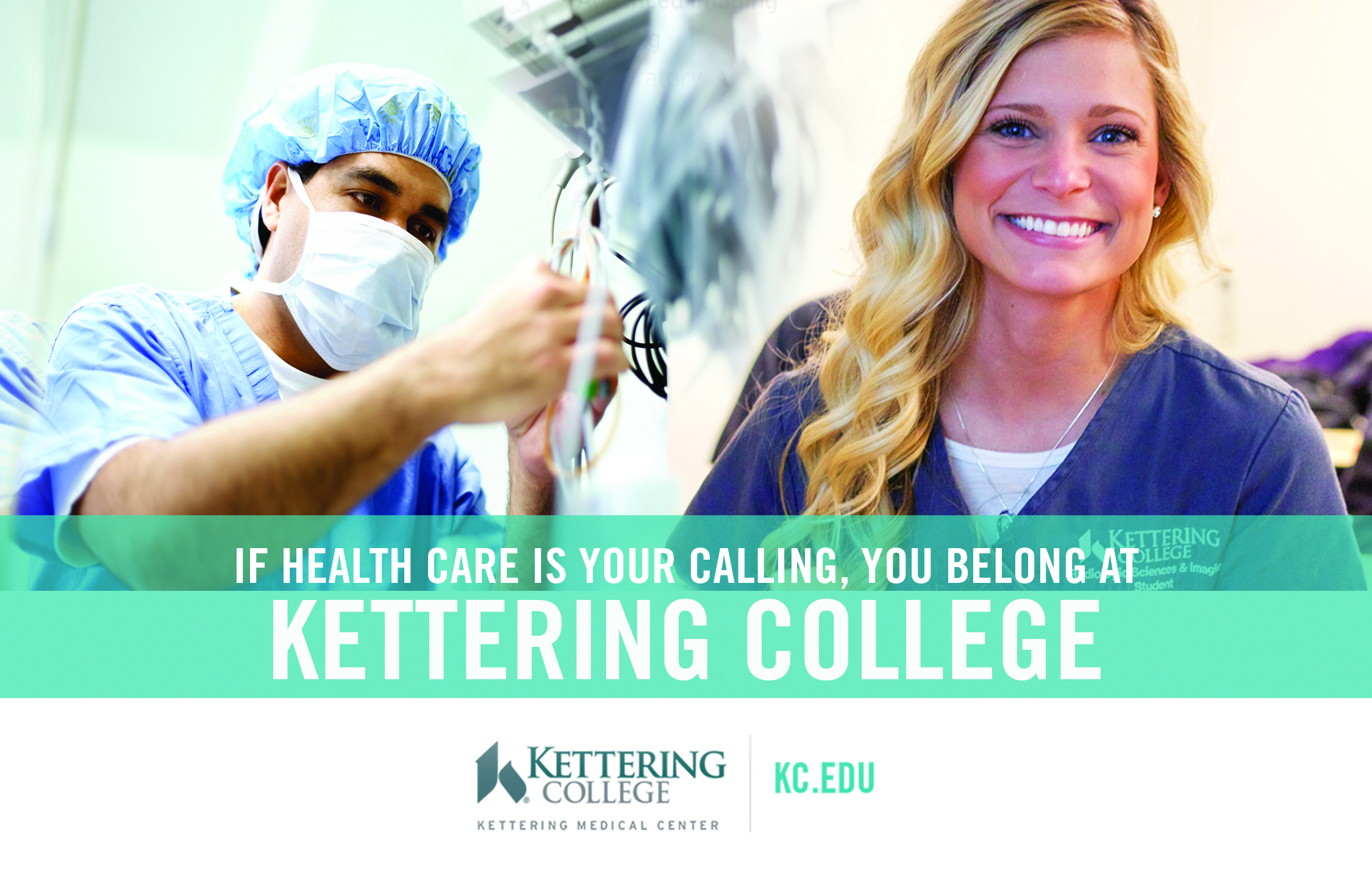 Course Outcomes for HESC 348
Interview paper assignment—course outcomes measured
Demonstrate understanding of management of physical, fiscal, and human resources within the current practice environments
Discuss use of professional communication to effectively implement patient safety and quality improvement initiatives within the context of the interprofessional team.
Apply key concepts of decision making, conflict management, delegation, change theory, ethical and legal issues to health care professional management.
Evaluate organizations and systems within the context of structure, culture and climate.
Demonstrate knowledge of political, fiscal, and regulatory process related to health care provider management and leadership in shaping health care.
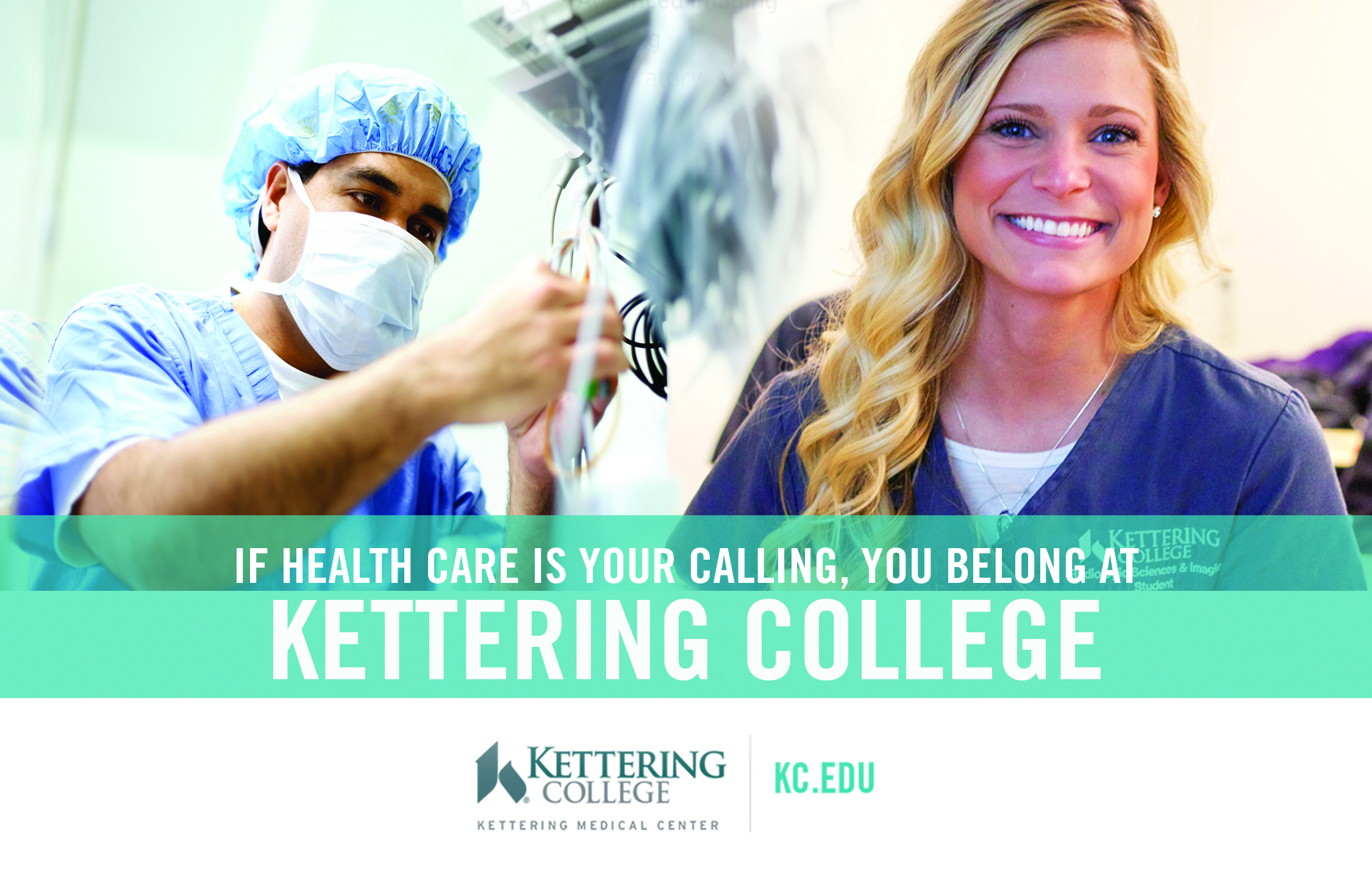 HESC example of linking outcomes
Program outcome and Institutional outcome (BASIC) measured with Interview paper assignment
Empowers himself or herself and others through an integration of leadership, management and teaching/learning skills in the health care environment. (Specialized Knowledge)—the S in Basic
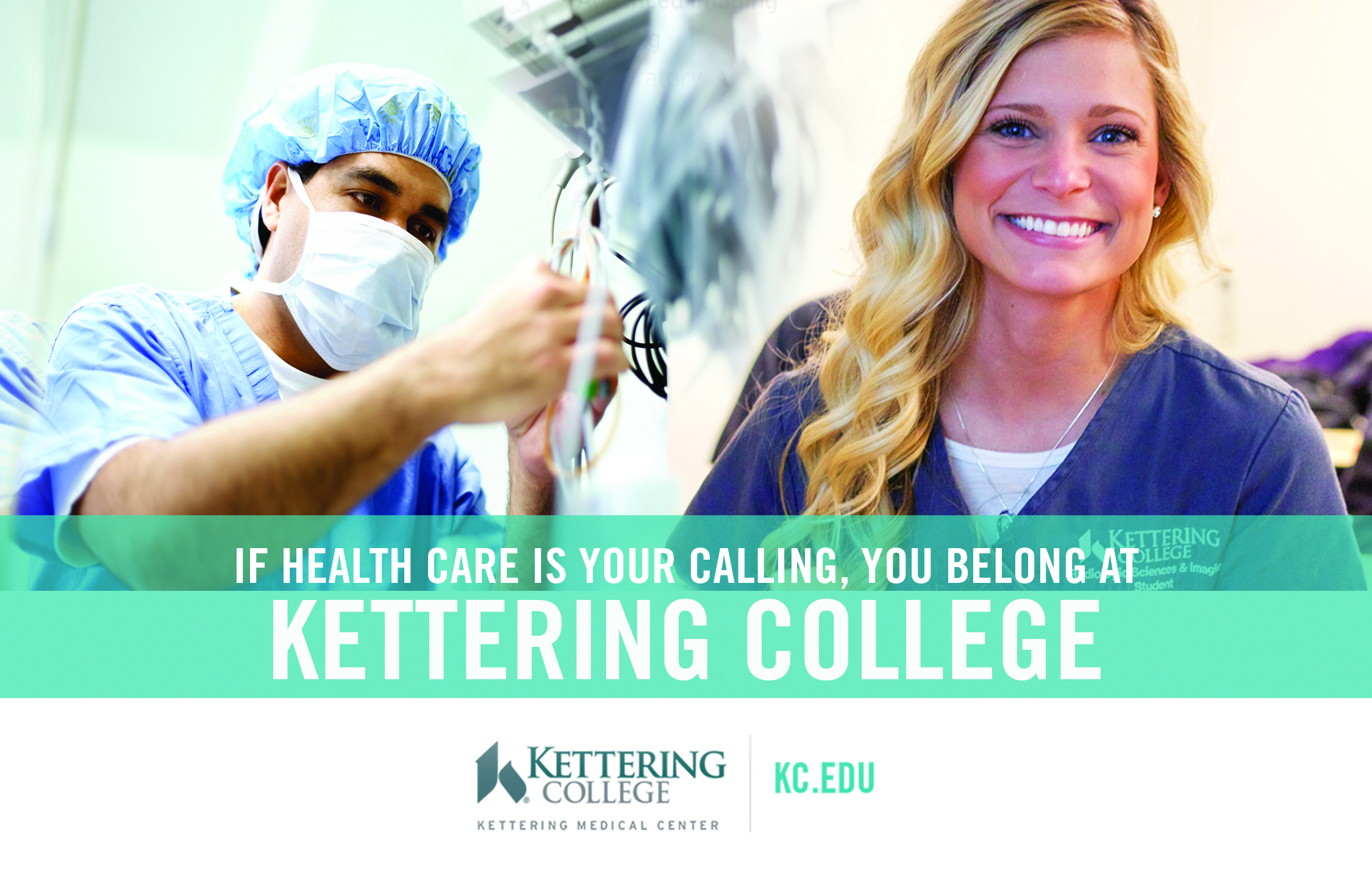 Data Collection
All courses in the Health Sciences measure course, program and institutional outcomes
Data is downloaded from Canvas into Tableau
Data is reviewed for errors
Snap shot for each semester of
Meeting/not meeting outcomes for each course
Meeting/not meeting outcomes for the program and institutional outcomes
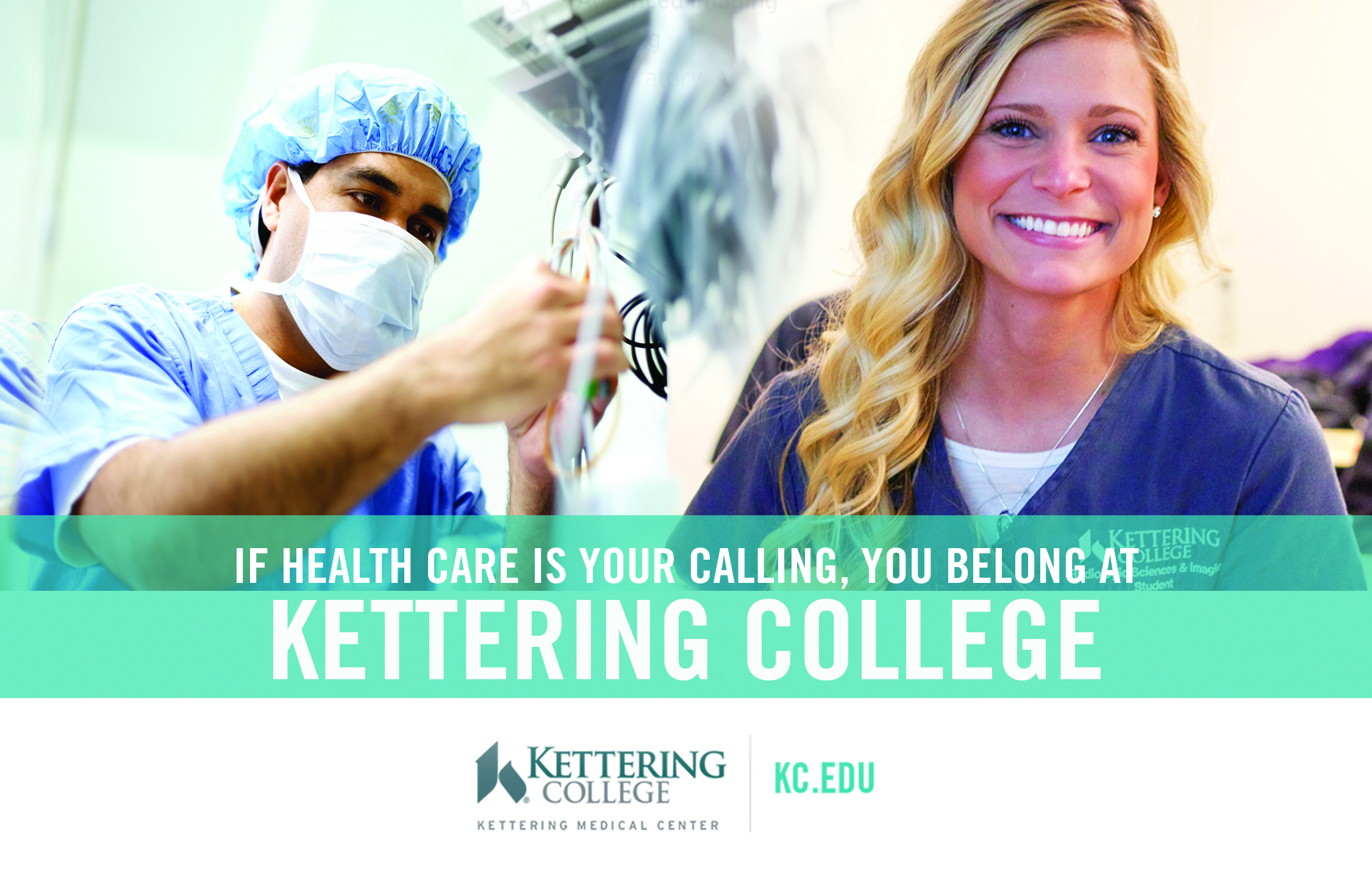 Outcome Data
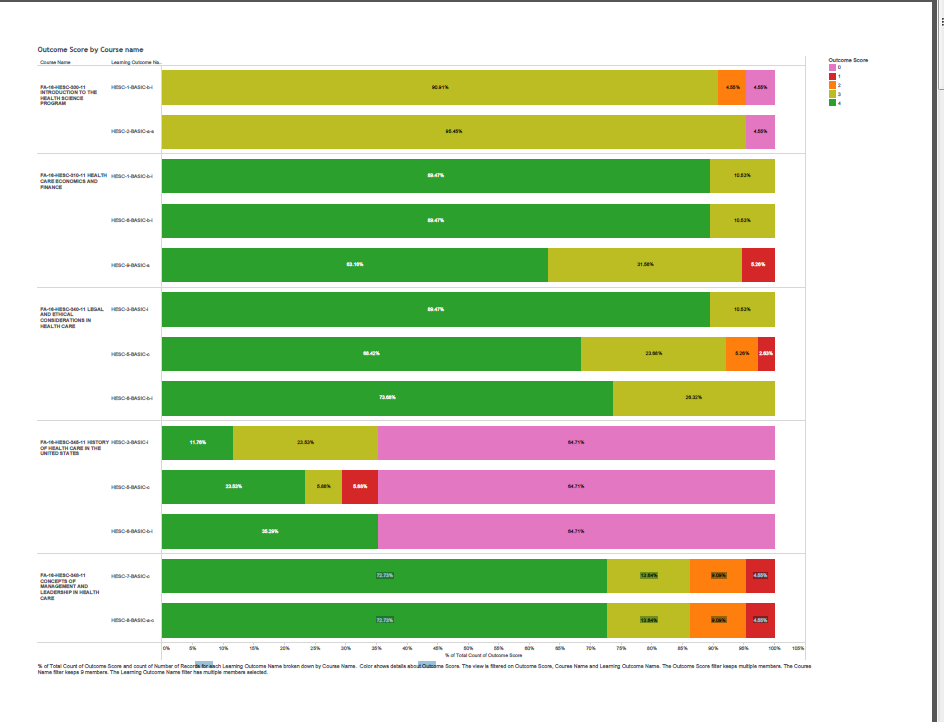 [Speaker Notes: We use tabluo]
More Data
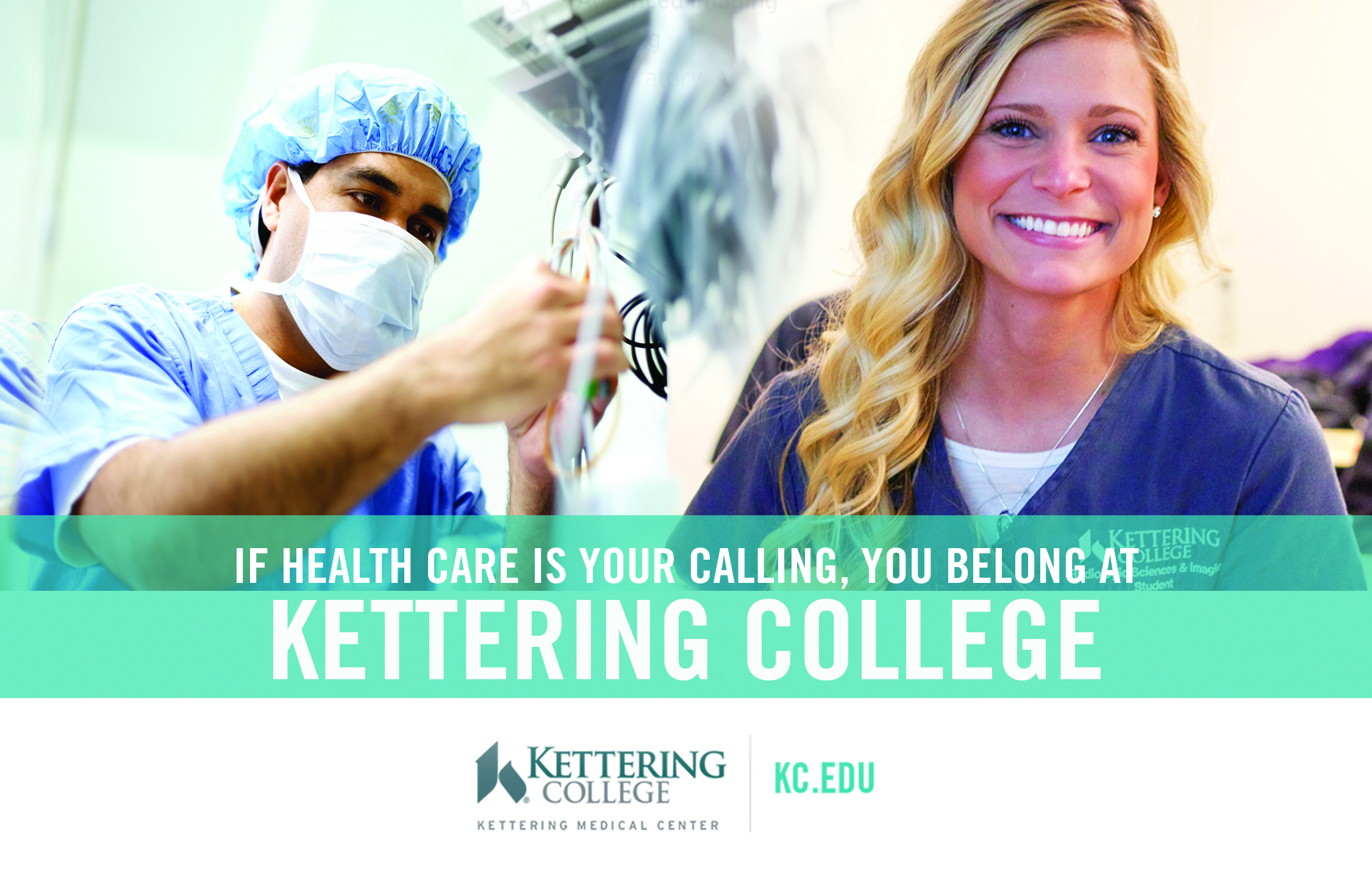 Evaluation of Data
Over time (year)
Reviewed by Health Sciences Council
Changes made based on aggregated and trended data. 
	Made changes based on this data for particular courses
	Continuous monitoring of trends for improvement.
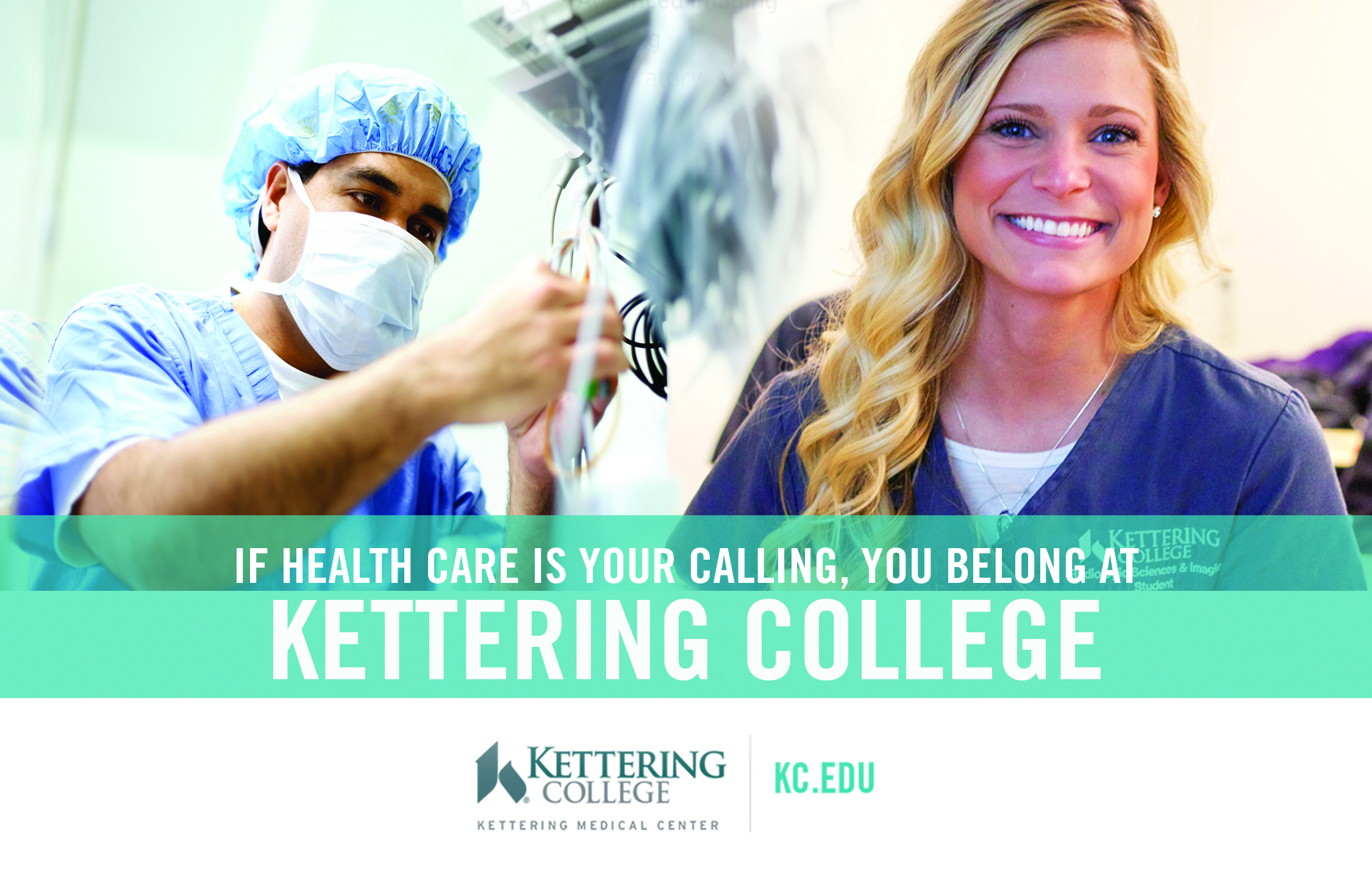 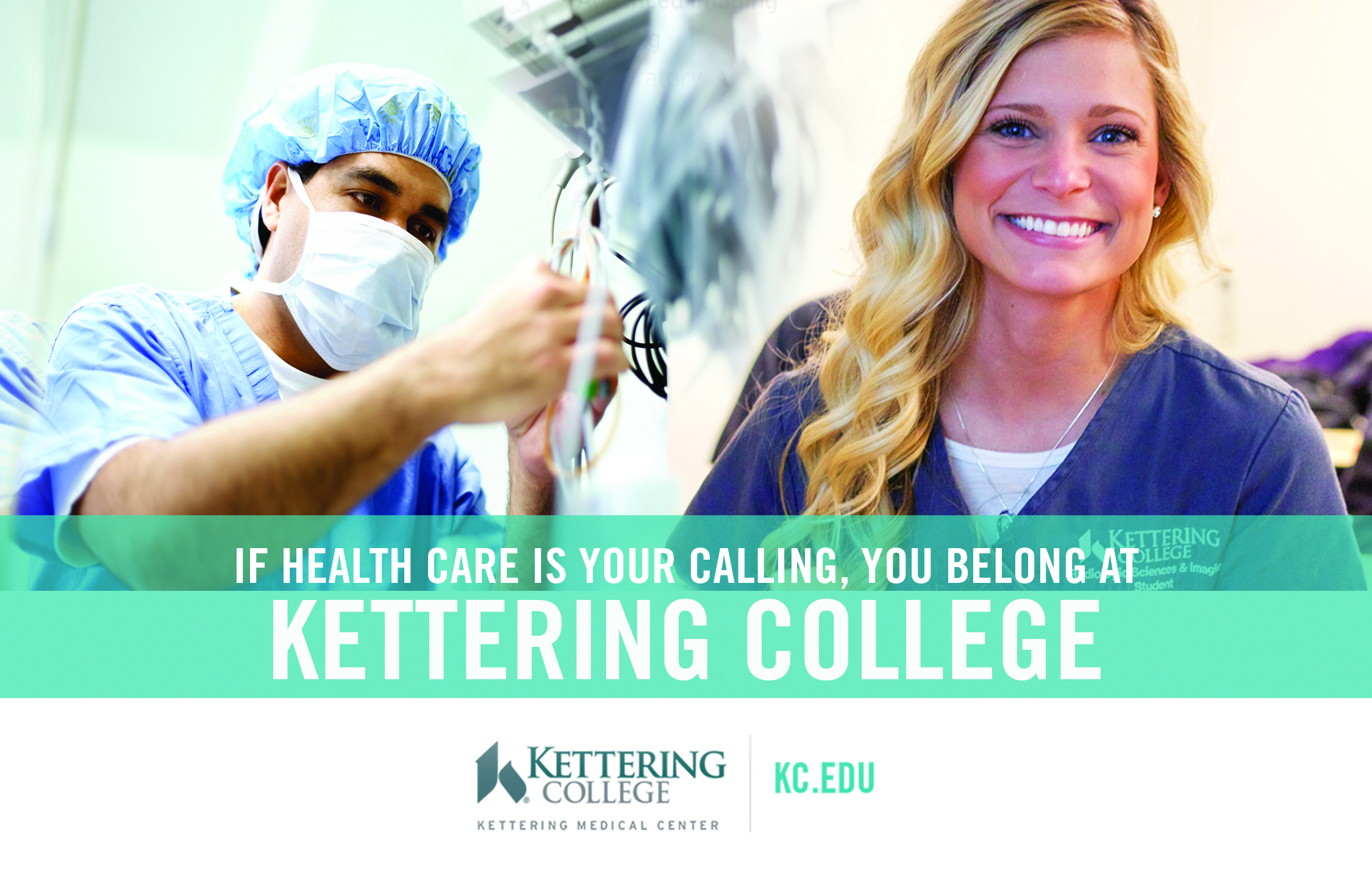